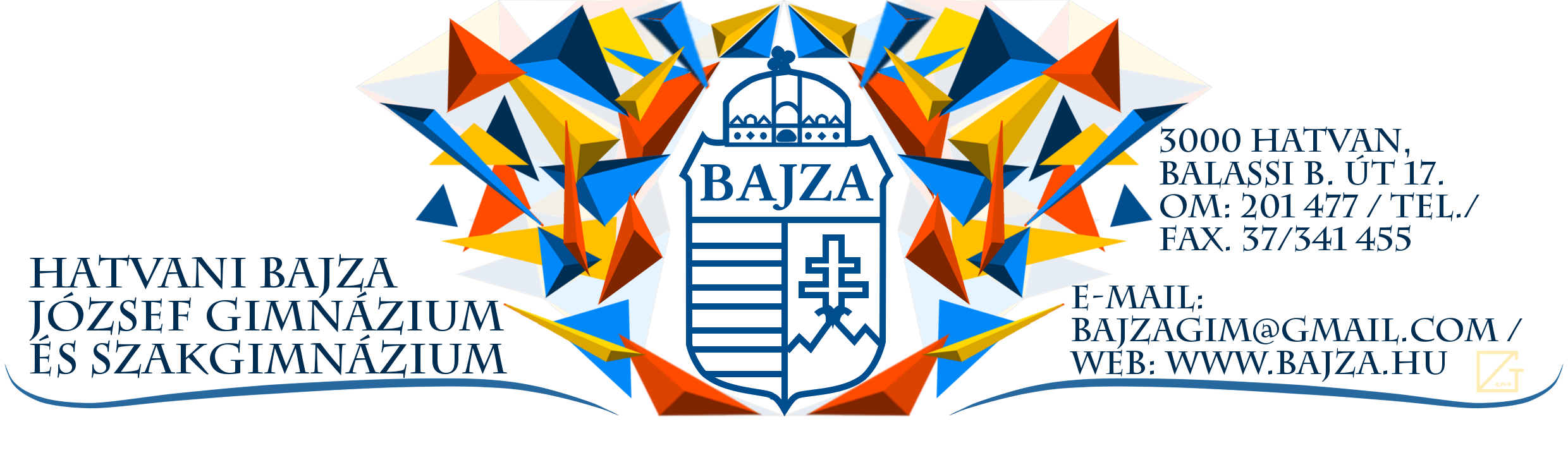 HATVANI BAJZA JÓZSEF GIMNÁZIUM3000 HATVAN, BALASSI BÁLINT ÚT 17.OM:201477 TEL.:06-37-341-455EMAIL: bajzagim@gmail.comweb: www.bajza.huINTÉZMÉNYVEZETŐ:DEÁK ANDREA
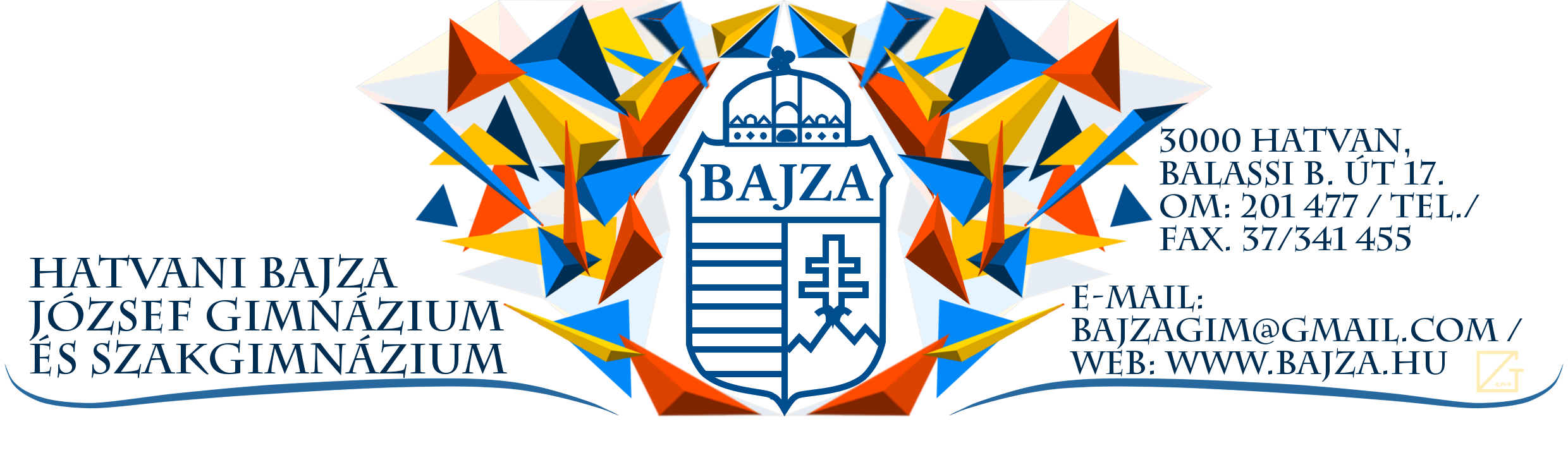 Céljaink
   Tanulóink magas szakmai színvonalon folyó    oktatása által: 

szilárd alapműveltség megteremtése,
továbbtanuláshoz szükséges ismeretek megszerzésének biztosítása.
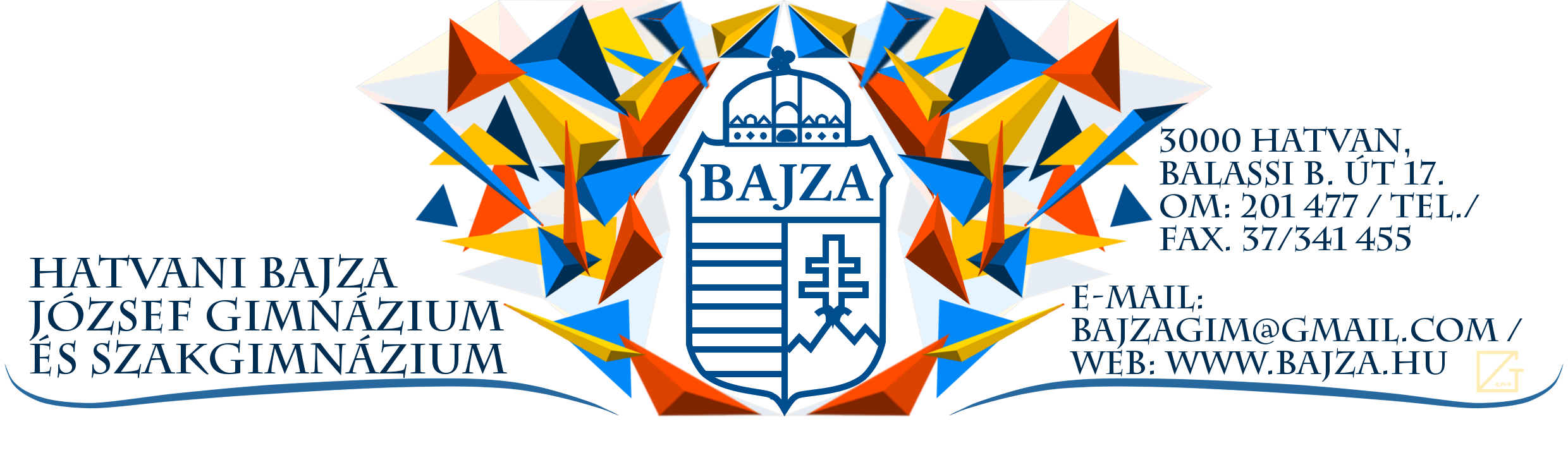 Tanulóink támogató nevelése annak érdekében, hogy:
- kiegyensúlyozott, biztos erkölcsi  
  alapokkal rendelkező fiatal felnőttekké  
  válhassanak,
- sikeres és boldog életet éljenek.
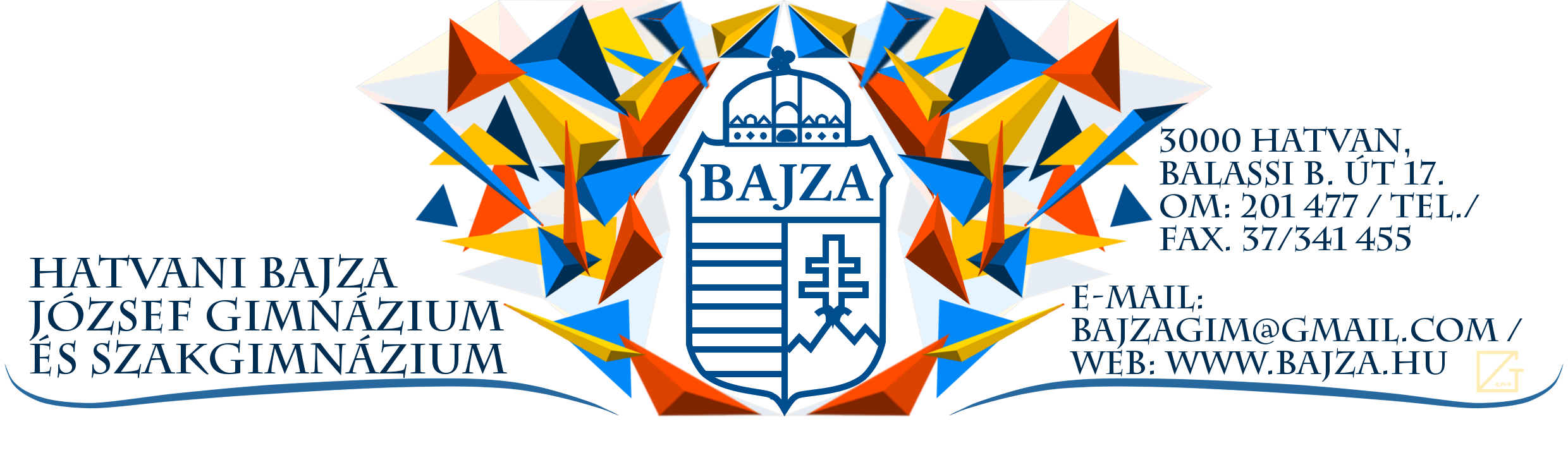 Négy évfolyamos gimnáziumi oktatás:

0001 kódszám: emelt szintű matematika (6) és fizika (3) csoport
	Emelt óraszámú matematika és fizika oktatása csoportbontásban.
	Idegen nyelv: angol és német.

0002 kódszám: emelt szintű biológia-kémia csoport
	Emelt óraszámú biológia (3) és kémia (4) oktatása csoportbontásban.
	Idegen nyelv: angol és német.
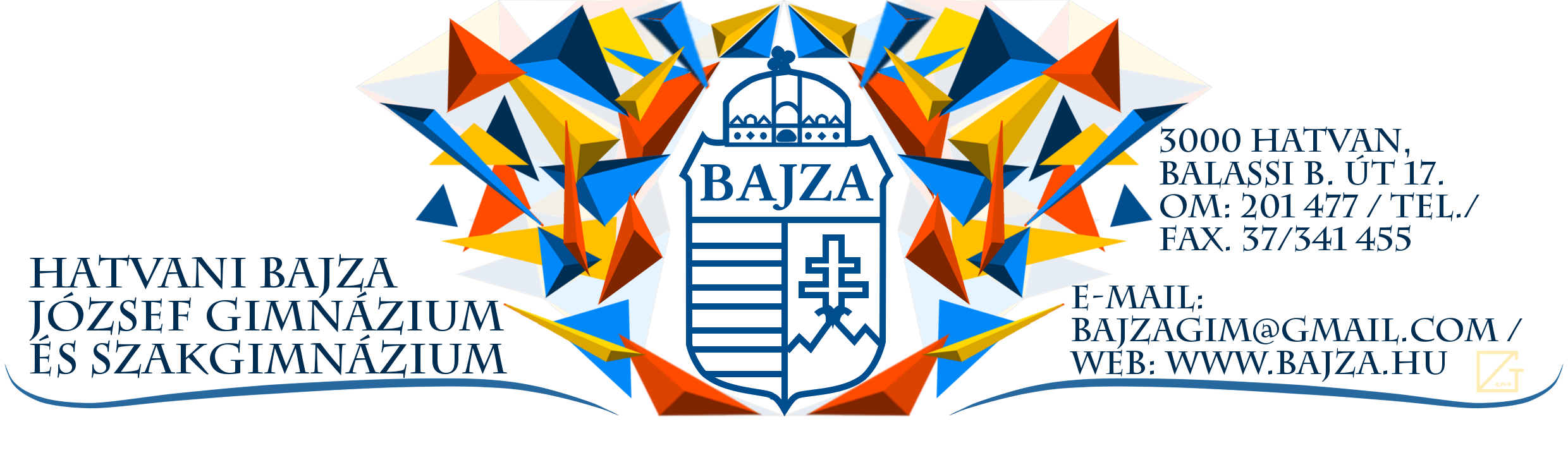 0003 kódszám: emelt szintű haladó angol nyelvi csoport
	Emelt óraszámú angol oktatása (7) csoportbontásban: haladó és középhaladó szinten.
	Második idegen nyelv: francia.

0004 kódszám: humán tantervű csoport
	Emelt óraszámú magyar (7) és történelem (4) oktatás csoportbontásban. 
	Első idegen nyelv: angol. Második idegen nyelv: spanyol.
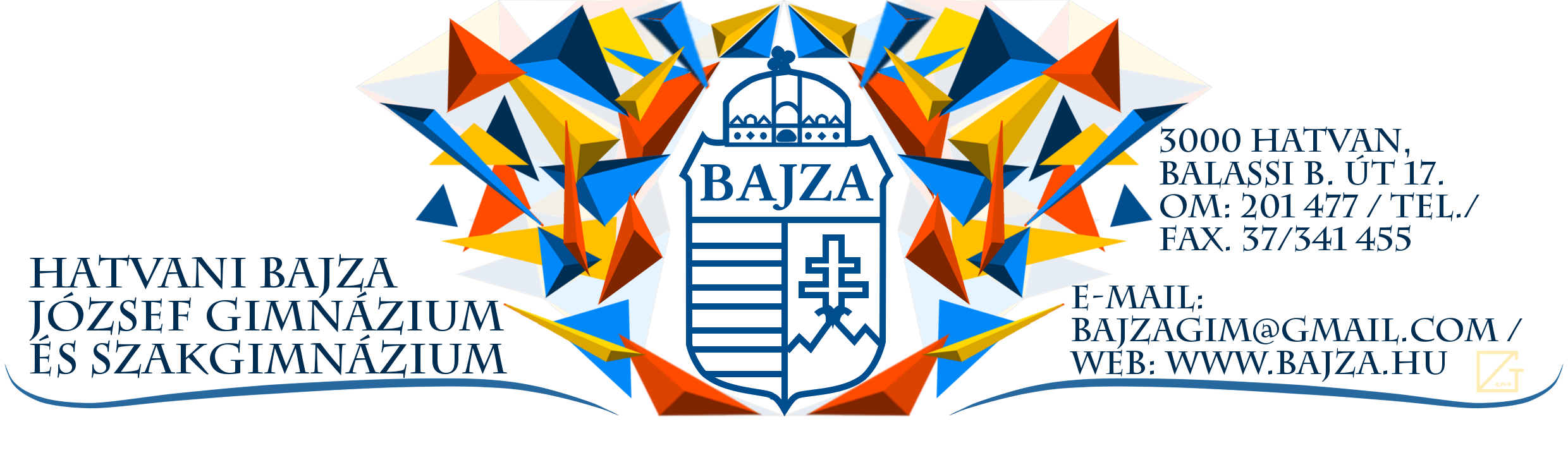 0005 kódszám: emelt szintű haladó német nyelvi csoport
    Emelt óraszámú német nyelv oktatás (7). Második idegen nyelv: angol.

0006 kódszám: emelt szintű kezdő német (7) nyelvi csoport
    Emelt óraszámú német nyelv oktatás. Második idegen nyelv: angol.

0007 kódszám: emelt szintű informatika csoport
	Emelt óraszámú matematika (4) és informatika (4) oktatás.
	Első idegen nyelv: angol. Második idegen nyelv: német.
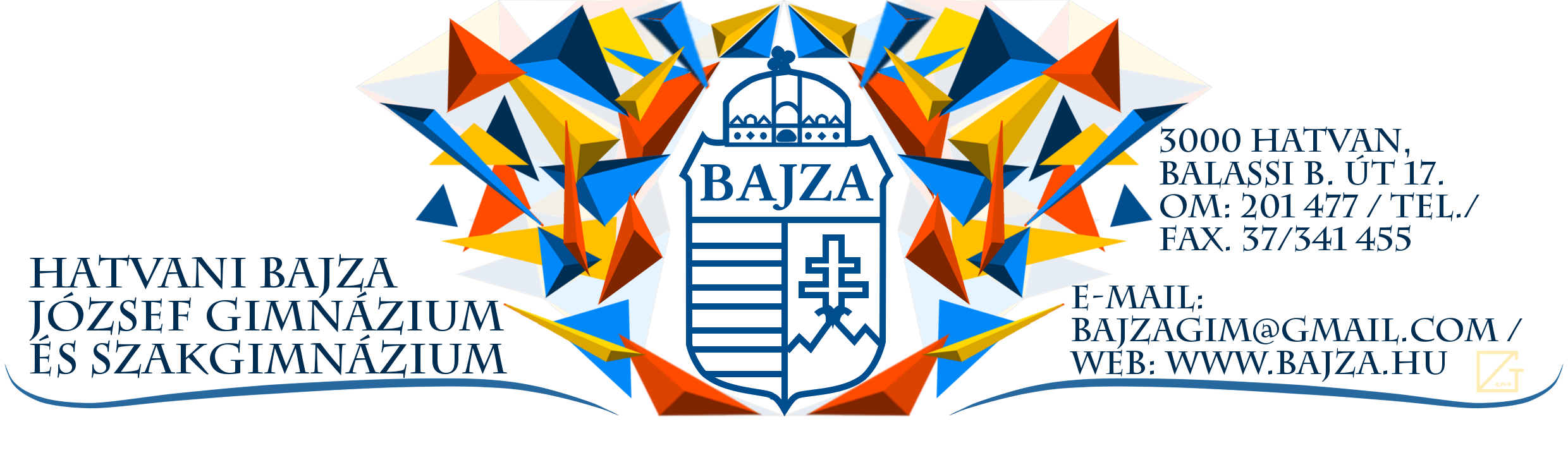 0008 kódszám: hat évfolyamos gimnáziumi képzés
	Emelt óraszámú természettudományos és idegen nyelvi oktatás csoportbontásban.
	
	Első idegen nyelv: angol. Második idegen nyelv: német.
Tervezett tantárgyi háló a hatévfolyamos képzésben
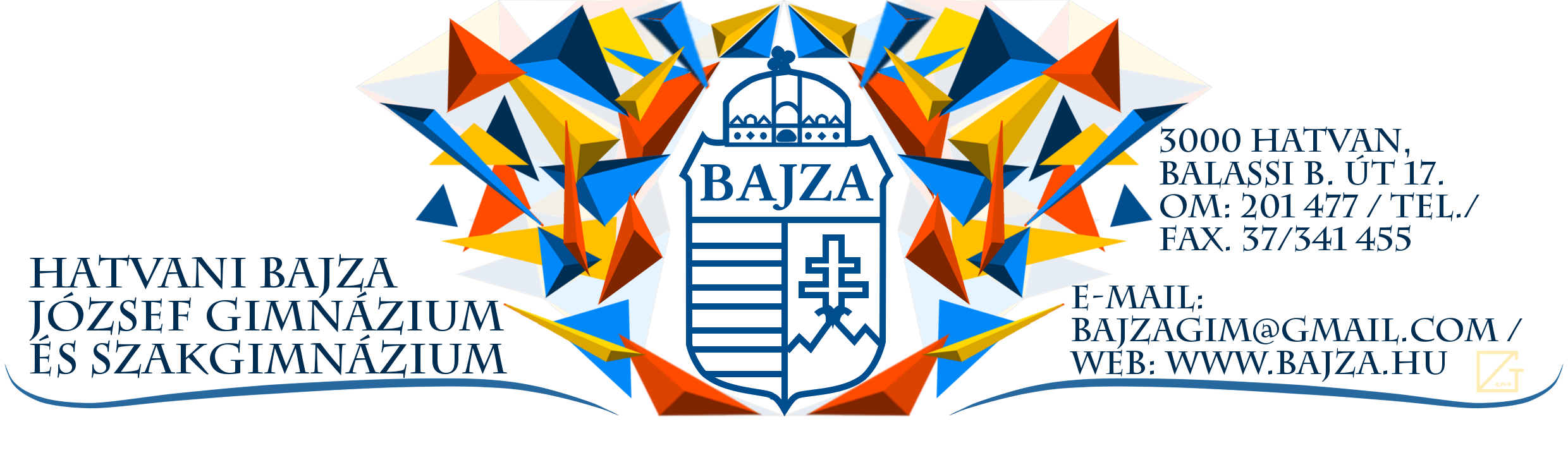 Út a sikeres felvételihez
11. és 12. évfolyamon emelt szintű érettségi vizsgára való 
intenzív felkészítés.
Választható tárgyak:
    magyar, történelem, angol, német, spanyol, francia, matematika, fizika, kémia, biológia és informatika

Cél: 
Sikeres érettségi vizsga teljesítése, és magas felvételi pontszámok elérése.
Legalább egy emelt szintű érettségi!
Kompetenciaméréseredményeink
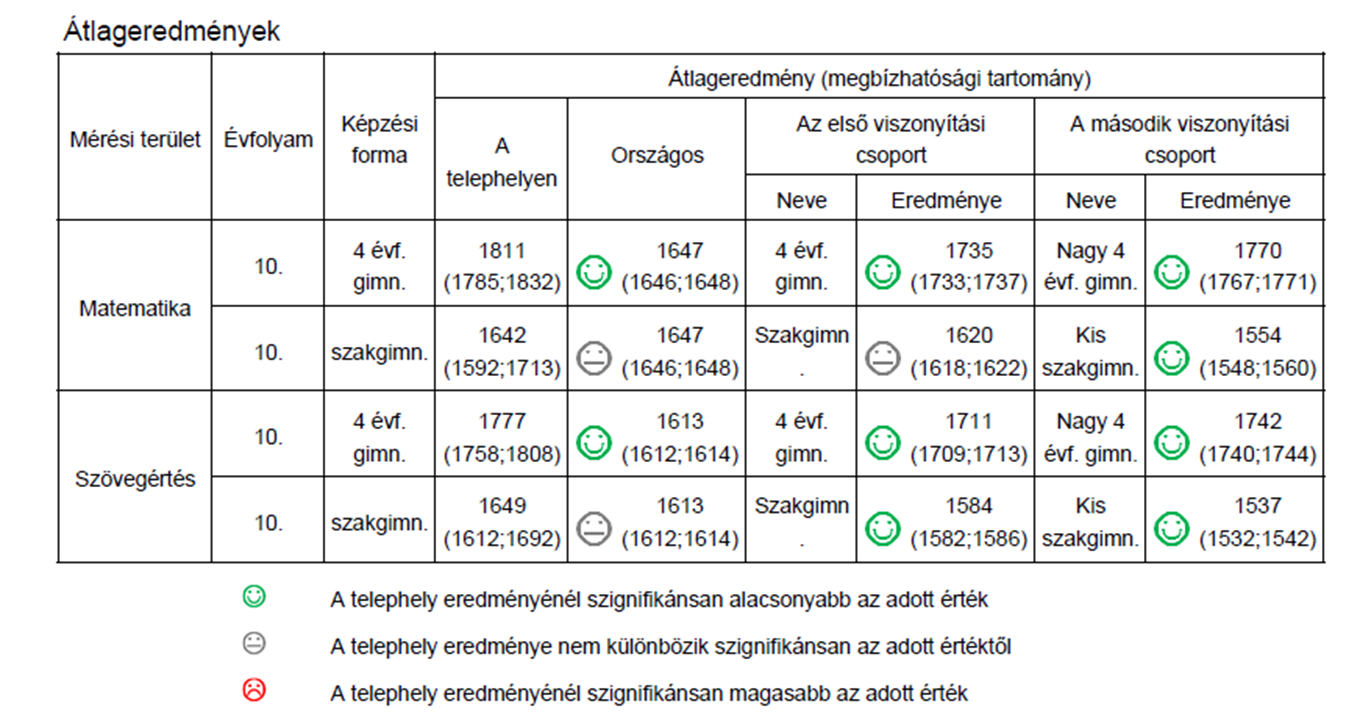 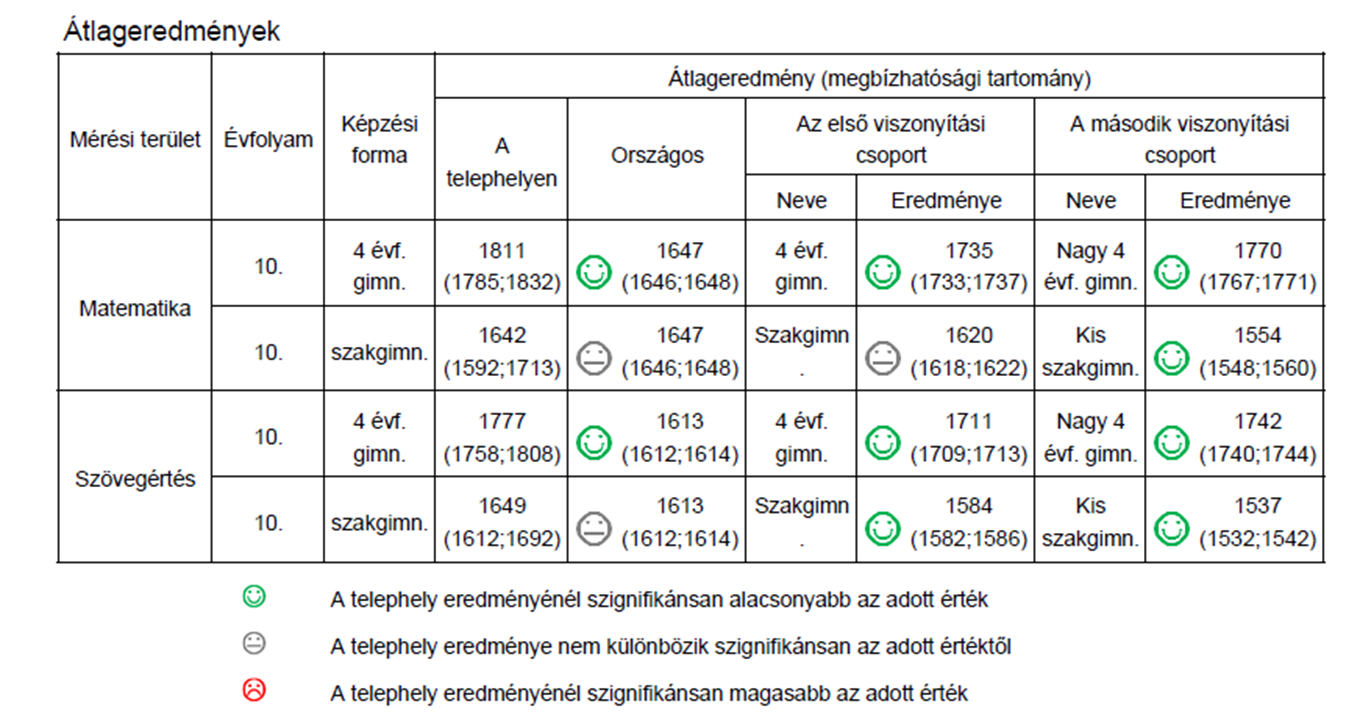 Eredményességi mutatóink
Az országos kompetenciamérésen diákjaink az országos átlag felett teljesítenek szövegértésből és matematikából is (az OKM mérés eredménye alapján iskolánk az első 100 gimnázium között van az országos listán, a 70. helyen.).
Végzős diákjaink 80%-a rendelkezik legalább egy középfokú C típusú nyelvvizsgával, 20%-a felsőfokú nyelvvizsgával.
Évente mintegy 90 fő tesz sikeres előrehozott érettségi vizsgát.
Végzős diákjaink legalább 80%-a tesz olyan értékű emelt szintű érettségi vizsgát, amelyért plusz pont jár az egyetemeken.
Versenyeredményeink
Tanulóink kiváló eredményeket érnek el a tanulmányi versenyeken:
Történelem OKTV országos 1-10. hely
Savaria országos történelem verseny 1-3. hely
A Kezek Összeérnek országos történelem verseny 4.hely
Langwest országos nyelvi verseny: 1-5.hely
Képességfejlesztő országos matematika verseny: 3-10.hely
Zrínyi Ilona matematikaverseny-országos döntő, megyei 1-3. helyezés (első is)
Kenguru matematikaverseny- megyei 1-3. helyezésben (első is)
Palotás József megyei matematikaverseny  1. helyezés.
Versenyeredmények
Medve Matematika akadályverseny regionális forduló 1-3. helyezésben
Curie Matematika Emlékverseny országos 1-10. ben
Samsung matematikaverseny 2-3. helyezett
Gábor Dénes Számítástechnikai Emlékversenyen országos IV. helyezett a legjobb
BITRIO megyei matematikaverseny 1. helyezés
Mátrai Tibor  Középsikolai Verseny 2. helyezés
Naboj Fizikaverseny Országos 6. helyezett csapat a legjobb 
Samsung Fizikaverseny 3. helyezés
Less Nándor országos földrajz verseny 1-3.hely
Irinyi János országos kémia verseny 10-12.hely
Versenyeredményeink
Kulturális versenyeken:
Országos TDK verseny: 1-3.hely
Nemzetközi protokollverseny 3-4.hely
Országos szavalóverseny: 1-3.hely
Országos francia nyelvű civilizációs és karaoke verseny: 3.hely
Spanyol nyelvű országos szépkiejtési verseny 5-12.hely

Tanulóink több országos és nemzetközi sportversenyen értek el dobogós helyezést.
Felvételi követelmények négyévfolyamos osztályokhoz
Általános iskolai tanulmányi eredmények (5-8.osztály): 100 pont
magyar nyelv és irodalom jegyek átlagának összege (5., 6., 7. év végi és 8. félévi) 20 pont 
matematika (5., 6., 7. év végi és 8. félévi) 20 pont
Történelem (5., 6., 7. év végi és 8. félévi) 20 pont 
idegen nyelv (5., 6., 7. év végi és 8. félévi) 20 pont
természettudományos tárgyak (fizika, kémia, biológia és földrajz osztályzatok összegének a fele, 7. év végi és 8. félévi ) 20 pont
Központi írásbeli felvételi magyarból és matematikából: 2x50 pont=100 pont
Haladó angol és német tagozatra, valamint biológia-kémia tagozatra szóbeli felvételi elbeszélgetés az adott nyelven: 25 pont
Felvételi követelmények hatévfolyamos osztályhoz
Általános iskolai tanulmányi eredmények (5. osztály év vége és 6. osztály félév): 50 pont
magyar nyelv és irodalom jegyek átlagának összege (5. év vége és 6. félév) 10 pont 
matematika (5. év vége és 6. félév) 10 pont 
történelem (5. év vége és 6. félév) 10 pont 
idegen nyelv (5. év vége és 6. félév) 10 pont 
természetismeret (5. év vége és 6. félév) 10 pont 
Központi írásbeli felvételi magyarból és matematikából: 2x50 pont=100 pont
Szóbeli felvételi elbeszélgetés: 50 pont
Amiben segíteni tudunk…
Felvételi előkészítő konzultáció matematikából nyolcadikosok részére (4 alkalom)
Felvételi előkészítő konzultáció matematikából hatodikosok részére (4 alkalom)
Felvételi előkészítő konzultáció magyarból hatodikosok részére (5 alkalom)
Diákakadémia matematikából, angol nyelvből, kémiából és biológiából
Intézményünk
Tehetséggondozó középiskola
POK bázisintézmény
Boldog Iskola
BME Nyelvvizsgahely
Közép és emelt szintű érettségi vizsgaközpont
MM Publications referenciahely
Országos Protokoll Szakemberek Szervezetének referencia intézménye
Oktatást segítő eszközök
Projektorok
Interaktív táblák
E-napló
Beléptető rendszer
Ebédlő, Klubhelyiség
Könyvtár (számítógépekkel)
Szakkörök (TDK)
Természettudományos labor
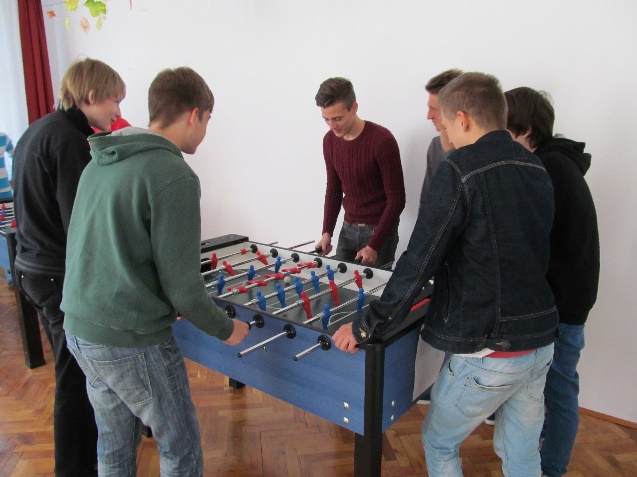 Tanórán kívülitevékenységek
Elsősök hete, Gólyanap
Kulturális programok évfolyam 
    szinten 
Sportolási lehetőségek
Bajza Természetjáró Szakosztály
Bajza Bajvívó Kör
Kenutúrák
Színház- és mozilátogatások
Jutalomnapok
Egy Bajzás- egy virág program
Testvérosztály klubdélutánok
Testvérvárosi kapcsolatok
Erasmus +
Protokoll órák
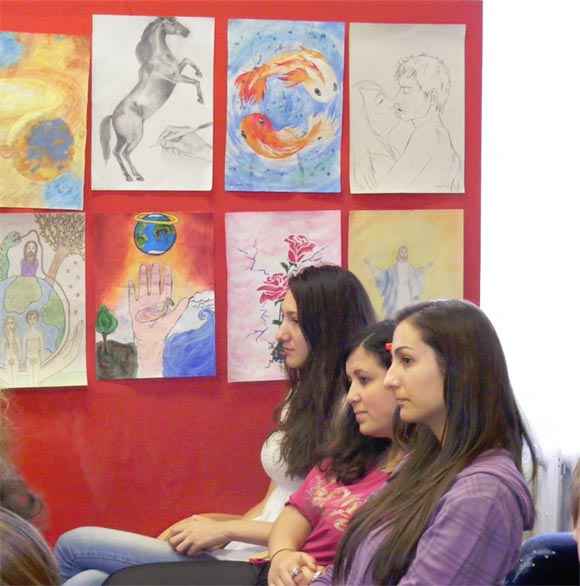 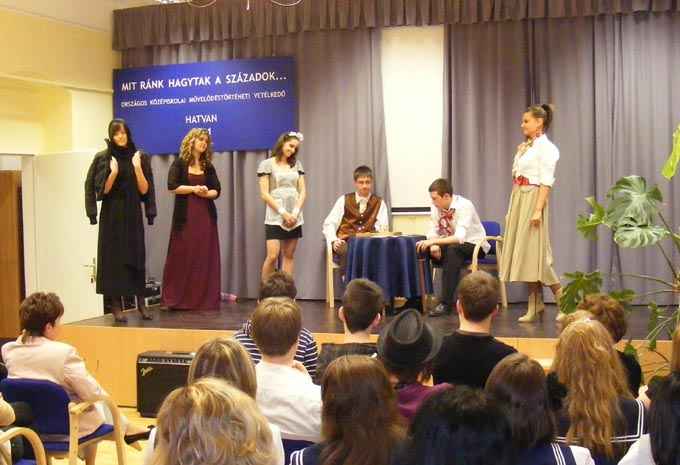 Gólyatábor
Elsősök avatása
Gólyanap, gólyaavatás
Tudományos előadások
Szalagavató ünnepség
Alapítványi bál
Farsangi bál
Versenyek
TDK előadások és Kísérletbazár
Protokoll versenyek
Vidámballagás és ballagás
Drogprevenciós és egészségfejlesztő programok
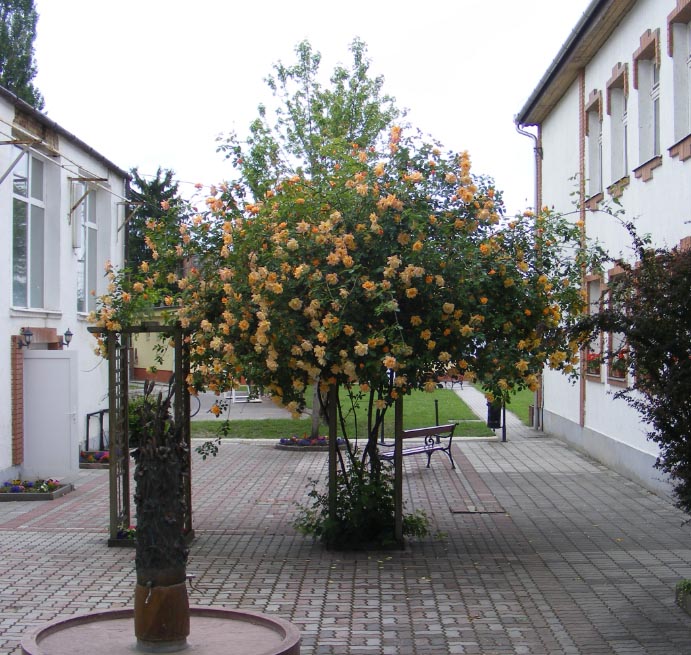 „Az utat meg lehet ugyan mutatni, de menni mindenkinek magának kell...”. 
                                                                                                                                                                                  
                                     (Bajza József)
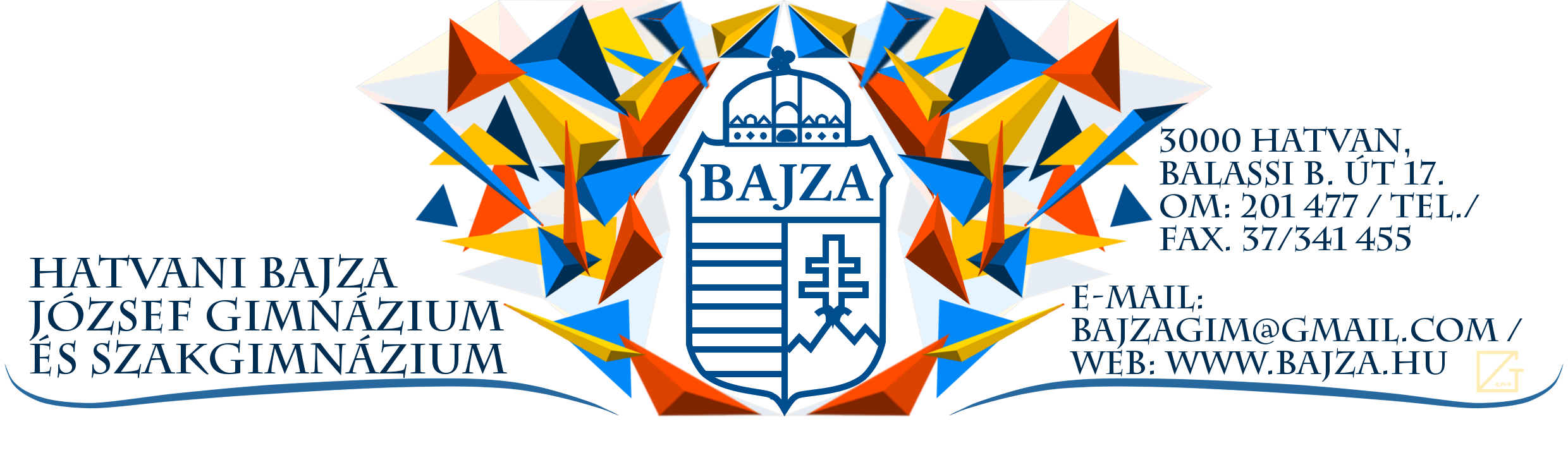 Nyílt napok:
2019. november 19.-Hatvani diákoknak
2019.november 20.-környező településen élőknek

Központi felvételi vizsga matematikából és magyarból: 2020. január 18. 10.00 óra
Szóbeli meghallgatások: 2020. március 2-6.
Gyere, legyél Te is Bajzás!Kövess minket a Facebookon és Instagramon!Bajza József Gimnázium
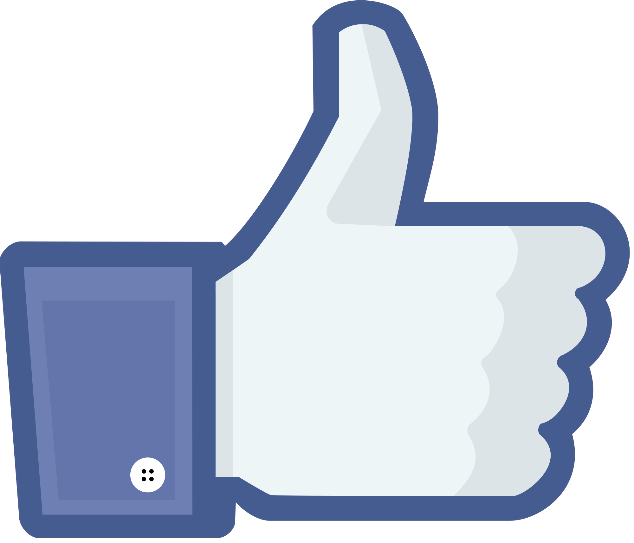